Presenting Numerical Data
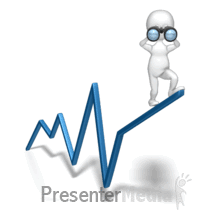 Agenda:
Why use  graphs?
Types of graphs
Delivery of graphs
Sample graphs
Why use graphs?
Numerical data shows
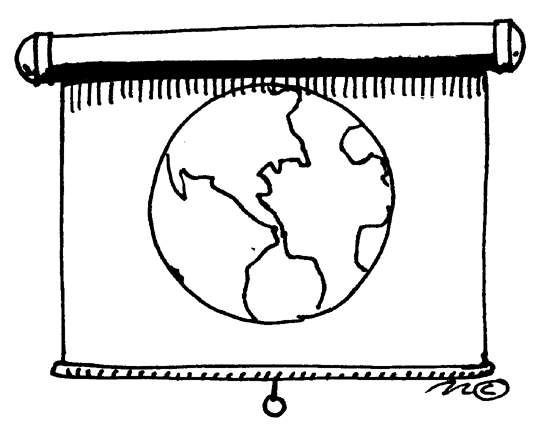 spatial information


steps in a process


numerical relationships
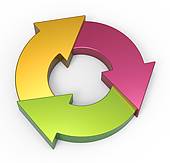 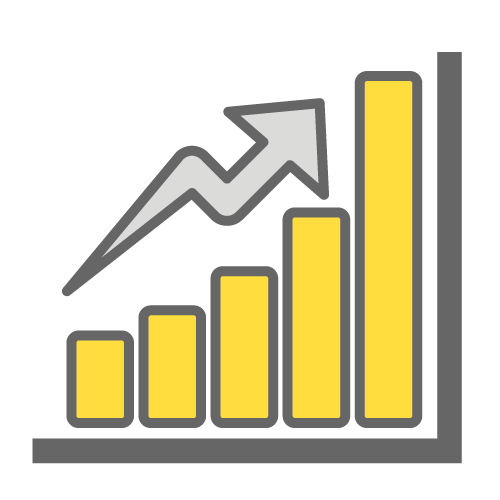 Graphics help the presenter to
increase credibility

 clarify, emphasize, summarize & organize information 

 capture  attention  

 remember information

Graphics help the audience  to

grasp information more easily

remember information
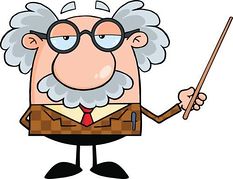 Types of Visual Representations
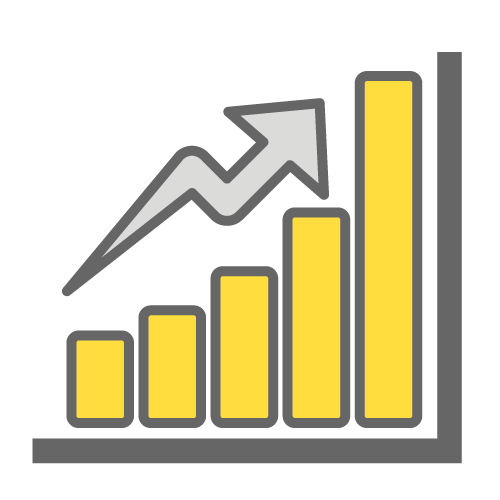 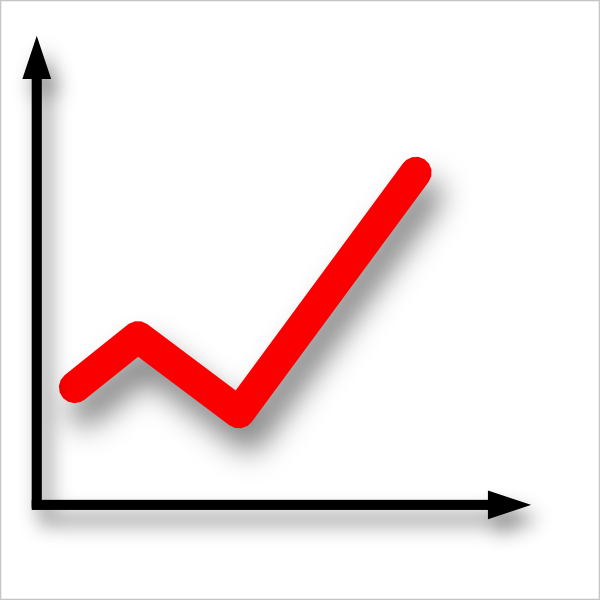 Vertical Axis
Horizontal Axis
Column
Bar Graph
Undulating Line
Curve
Fluctuating Line
Line Graph
Segments
Legend
Pie Chart
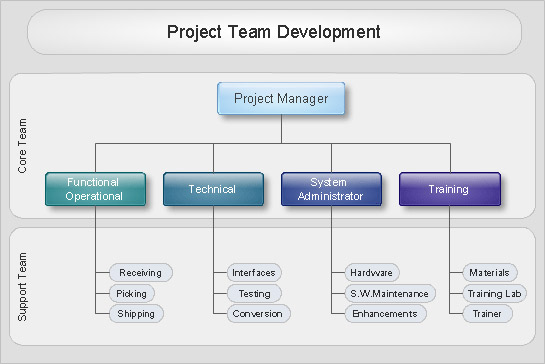 Organigram
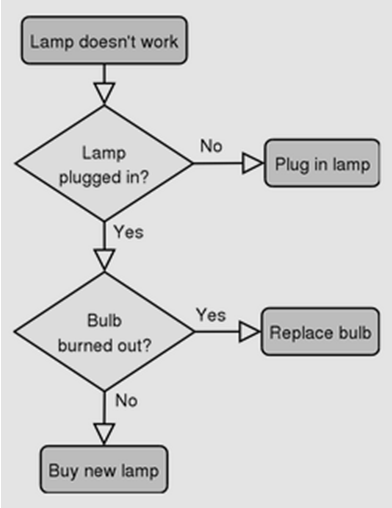 Flow Chart
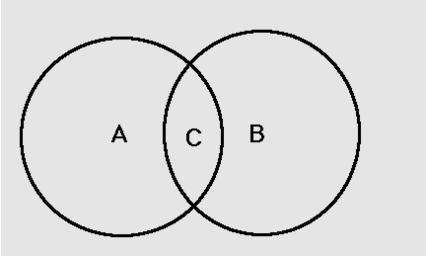 Venn Diagram
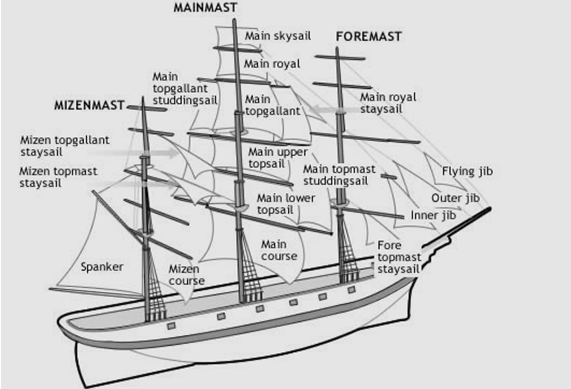 Diagram
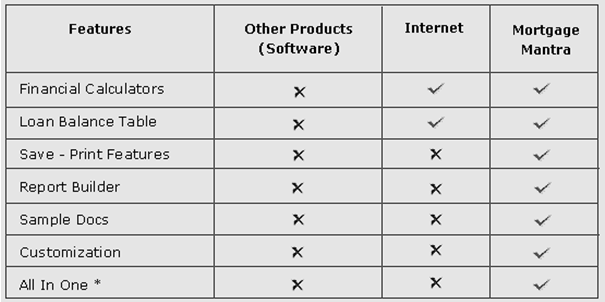 Table
Delivery  of graphs
Map
Sequence of a process
Change of a trend in time
Relationship of  parts to the whole 
Location of places
Rankings
Summary in list form
Hierarchical structure 
 Intersecting qualities
MATCHING
Percentages of Anatolian high school students-
 in engineering programs at METU

2.  Increase in the amount of money spent by Turks
 on health care since 1993 

3. Wing patterns of various species of butterflies

4. Layers between the President 
and Research Assistants at METU

5. How to apply for a job in a computer company
MATCHING
6. Equipment and techniques of rock climbing

7. Main routes of Ankara metro and Ankaray

8. Distribution of METU students doing MA/MS in Europe 

9. The new design of the National Library building
Delivery of graphs
Upward Movement 

 to increase/rise/ go up/ to grow/ 

expand/ rocket/ boom/ climb
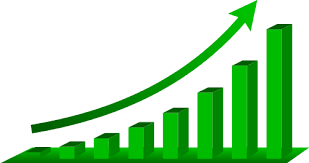 Downward Movement 

 to decrease/ fall/ drop/ decline/ 

go down/ to contract/ collapse/ slump
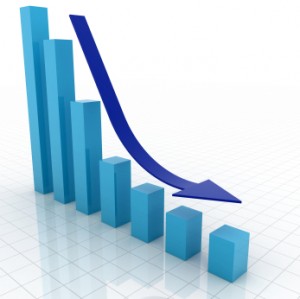 No Change 

to remain constant/ stable/ 	
			to stay the same/ at the same level
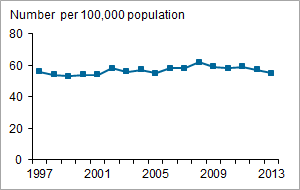 Degree of Change 

dramatically/ considerably/ significantly/ moderately/ slightly
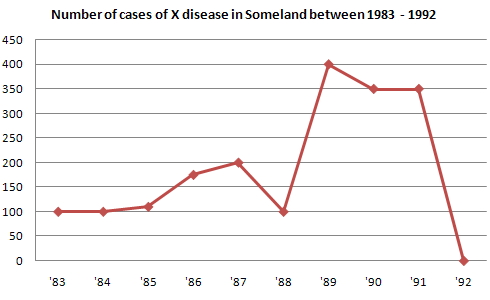 Speed of Change 

rapidly/ quickly/ suddenly/ gradually/ steadily/ slowly
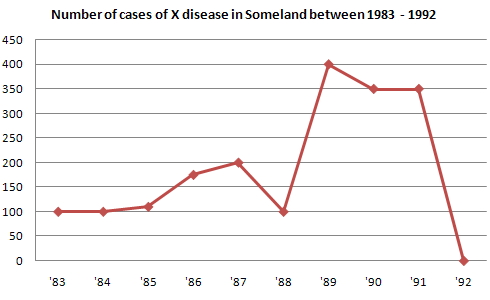 Always mention
The source of the graph
What  the representation shows
What X & Y axes/ segments represent
Which part the audience should look at
(use a laser pointer or animation)
5.   Why what you refer to matters
Reminders:
Do not reveal your graph before you refer to it.
Write the title of your graph.
Cite your source under your graph.
Use legible font size to write what each color/ axis represents.
Do not use 3D graphs  as they are harder to understand.
Keep your graph as simple as possible.
Refer to the part that matters with animation or a pointer.